La 2nd Guerre Mondiale
Présenté par Noa HORESNYI
Comment la 2nd guerre Mondiale a-t-elle commencée ?
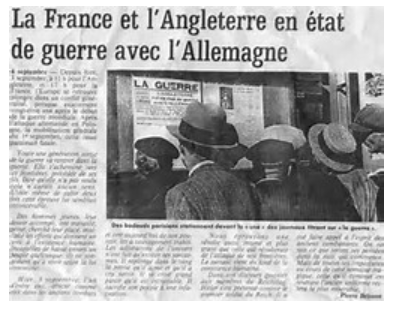 Qui est Adolf HITLER?
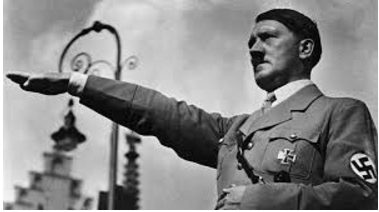 Que faisaient les Allemands aux Juifs?
Camp d’extermination d’Auschwitz
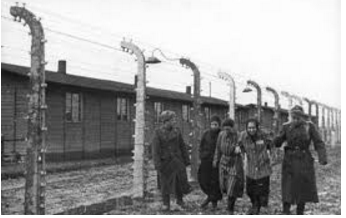 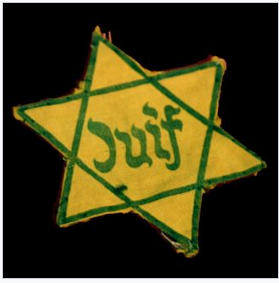 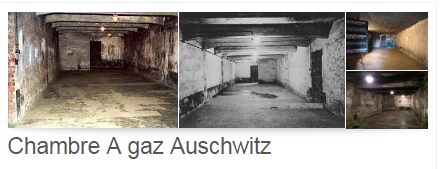 Quelles parties de la France ont pris les Allemands?
La France en 1943
La France libérée!
Débarquement en Normandie
Débarquement en Provence
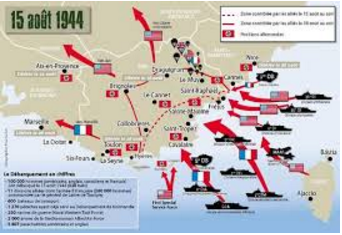 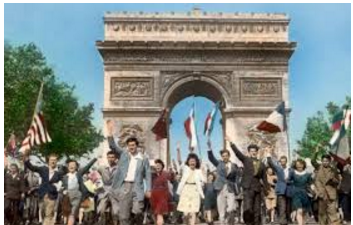 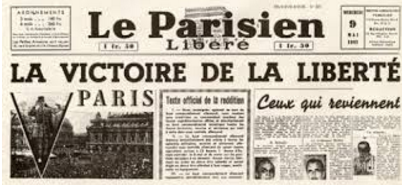 QUIZZ
1- En quelle année Adolf HITLER devient chancelier ?
1933 
2- Qui  occupait le plus de territoire entre la France et l'Allemagne ? 
Allemagne
3- Comment s'appelaient les camps où on amenait les Juifs ?
D’internement et d’extermination
4- Quels payss déclarent la guerre à l'Allemagne ?
La France et le Royaume Uni
5- Combien a eu-t-il de mort durant cette guerre ?
Environ 60 millions